Climate Regime Shift and Forest Loss Amplify Fire in Amazonian Forests
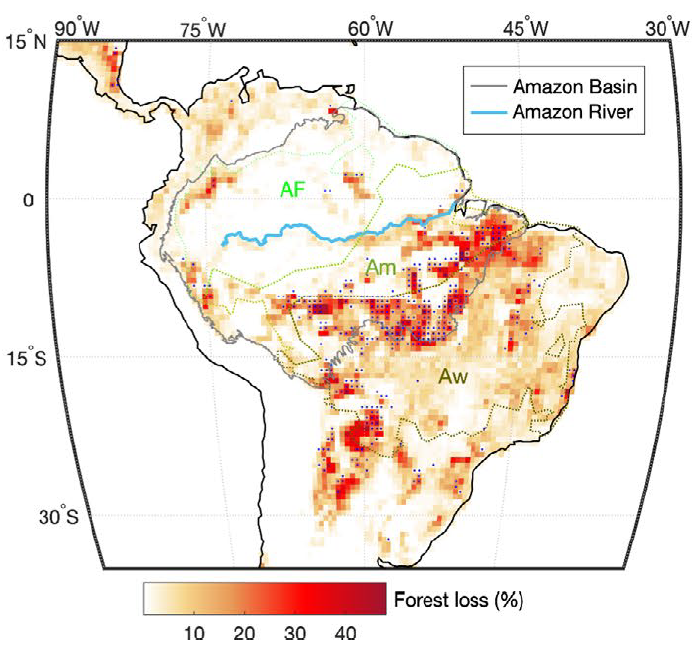 We used multiple observational datasets to show that Amazonian forest loss since 2000 warmed and dried the lower atmosphere, which reduced moisture recycling and resulted in increased drought extent and severity, and subsequent fire.
Fires have expanded northward in response to deforestation and atmospheric feedbacks
Tropical forests, which have adapted to moist conditions, are less resilient and easily tip into an alternative state
Figure. Forest loss during
2000–2017 according to the global forest change dataset.
We used precipitation and climate reanalysis datasets, a global forest change dataset, multiple MODIS satellite datasets, and two burned area datasets (Fire CCI and GFEDv4)
We analyzed interactions between deforestation and atmospheric conditions, including changes in eastward water vapor fluxes and drought severity
Xu, X., G. Jia, W. Zhang, W. J. Riley, and Y. Xue (2020), Climate regime shift and forest loss amplify fire in Amazonian forests, Global Change Biology, DOI: 10.1111/gcb.15279.
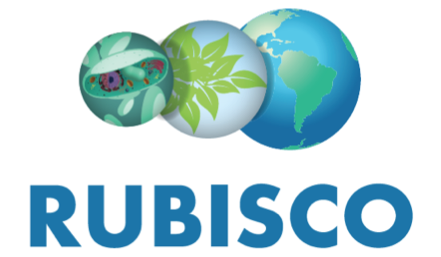